FOX demonstrator
Configuration for

LArDPS to eFEX Test  
-- direct path
Rev: 07-Jan-2015
LArDPS to eFEX 
Test Configuration 
-- direct path
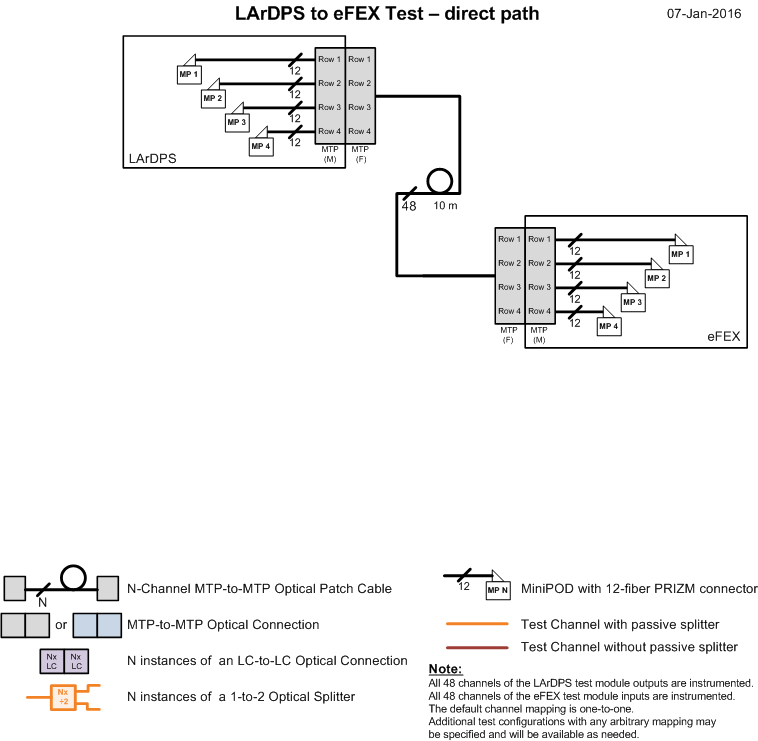 High level diagram 
of LArDPS to eFEX
light path
(trivial case)
http://www.pa.msu.edu/hep/atlas/l1calo/fox/specification/2_demonstrator/figures/
LArDPS to eFEX Test Configuration – direct path:  Optical Insertion Loss Measurement with CMX
48 Fibers
Trunk Cable
F
F
Above the line EXACTLY matches the setup planned for this FOX demonstrator test
MTP
MTP
M
M
LC/LC
12 Fibers
x12
M
MTP
Breakout Cable (48)
out
Breakout Cable (12)
F
CMX
48 Fibers
LC/LC
12 Fibers
x12
M
MTP
in
Breakout Cable (12)
Breakout Cable (48)
F
48 Fibers
LArDPS to eFEX Test Configuration – direct path:  offset calibration with CMX
LC/LC
12 Fibers
x12
M
MTP
Direct LC-LC connections
out
Breakout Cable (12)
F
CMX
LC/LC
12 Fibers
x12
M
MTP
in
Breakout Cable (12)
F
LArDPS to eFEX Test Configuration – direct path:  Optical Insertion Loss Measurement with Fluke handheld meter
48 Fibers
Trunk Cable
F
F
Above the line EXACTLY matches the setup planned for this FOX demonstrator test
MTP
MTP
M
M
LC/LC
Fluke
Source
x1
Breakout Cable (48)
Single Fiber SC-LC
48 Fibers
LC/LC
Fluke
Meter
x1
Single Fiber SC-LC
Breakout Cable (48)
48 Fibers
LArDPS to eFEX Test Configuration – direct path:  offset calibration with Fluke handheld meter
LC/LC
Fluke
Source
x1
Single Fiber SC-LC
Direct LC-LC connection
LC/LC
Fluke
Meter
x1
Single Fiber SC-LC
FOX demonstrator
Configuration for

LArDPS to eFEX Test  
-- without splitters
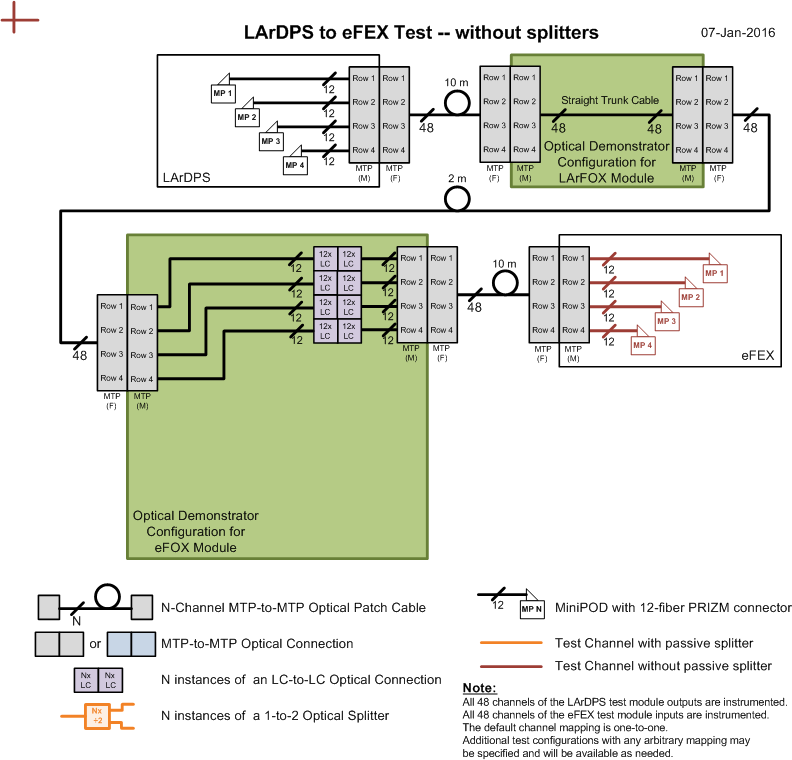 LArDPS to eFEX 
Test Configuration 
-- without splitters
High level diagram 
of LArDPS to eFEX
light paths
http://www.pa.msu.edu/hep/atlas/l1calo/fox/specification/2_demonstrator/figures/
LArDPS to eFEX 
Test Configuration 
-- without splitters
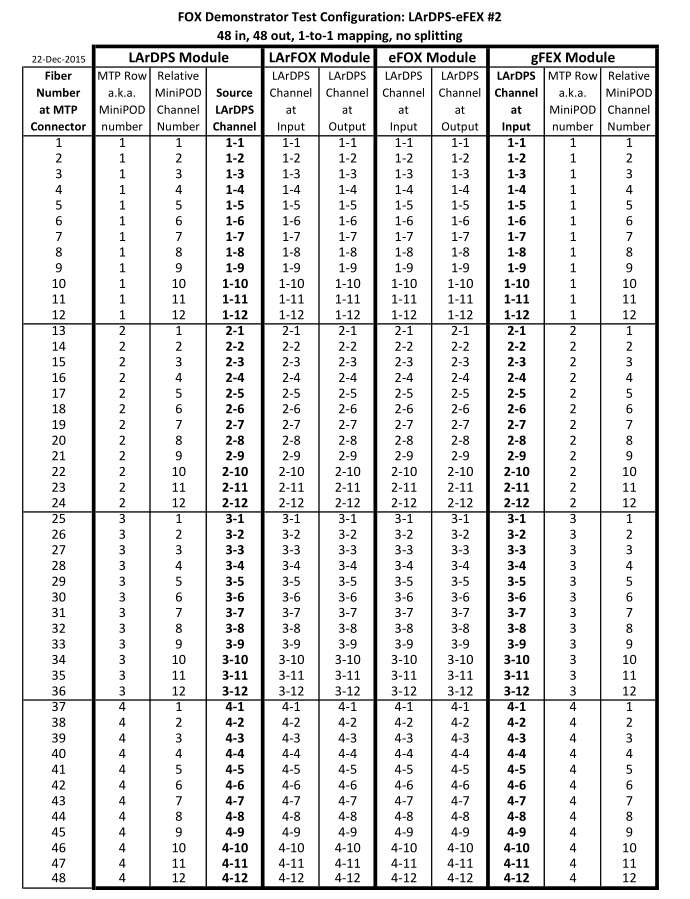 Detailed connection map between all modules
http://www.pa.msu.edu/hep/atlas/l1calo/fox/specification/2_demonstrator/figures/
LArDPS to eFEX Test Configuration – without splitters:  Optical Insertion Loss Measurement with CMX
LC/LC
Breakout Cable (48)
Breakout Cable (48)
Trunk Cable (48)
x48
out
M
M
in
in
M
M
out
(eFOX)
(LArFOX)
MTP
MTP
MTP
MTP
F
F
F
F
Trunk Cable (48)
Trunk Cable (48)
Trunk Cable (48)
F
F
Above the line EXACTLY matches the setup planned for this FOX demonstrator test
MTP
MTP
M
M
LC/LC
12 Fibers
x12
M
MTP
Breakout Cable (48)
out
Breakout Cable (12)
F
CMX
48 Fibers
LC/LC
12 Fibers
x12
M
MTP
in
Breakout Cable (12)
Breakout Cable (48)
F
48 Fibers
LArDPS to eFEX Test Configuration – without splitters: offset calibration with CMX – method #1
LC/LC
12 Fibers
x12
M
MTP
Direct LC-LC connections
out
Breakout Cable (12)
F
CMX
LC/LC
12 Fibers
x12
M
MTP
in
Breakout Cable (12)
F
LArDPS to eFEX Test Configuration – without splitters: offset calibration with CMX – method #2
48-Fiber
Trunk Cable
F
F
MTP
MTP
M
M
LC/LC
12 Fibers
x12
M
MTP
Breakout Cable (48)
out
Breakout Cable (12)
F
CMX
48 Fibers
LC/LC
12 Fibers
x12
M
MTP
in
Breakout Cable (12)
Breakout Cable (48)
F
48 Fibers
LArDPS to eFEX Test Configuration – without splitters:  Optical Insertion Loss Measurement with Fluke handheld meter
LC/LC
Breakout Cable (48)
Breakout Cable (48)
Trunk Cable (48)
x48
out
M
M
in
in
M
M
out
(eFOX)
(LArFOX)
MTP
MTP
MTP
MTP
F
F
F
F
Trunk Cable (48)
Trunk Cable (48)
Trunk Cable (48)
F
F
Above the line EXACTLY matches the setup planned for this FOX demonstrator test
MTP
MTP
M
M
LC/LC
Fluke
Source
x1
Breakout Cable (48)
Single Fiber SC-LC
48 Fibers
LC/LC
Fluke
Meter
x1
Single Fiber SC-LC
Breakout Cable (48)
48 Fibers
LArDPS to eFEX Test Configuration – without splitters: offset calibration with Fluke -- method #1
LC/LC
Fluke
Source
x1
Single Fiber SC-LC
Direct LC-LC connection
LC/LC
Fluke
Meter
x1
Single Fiber SC-LC
LArDPS to eFEX Test Configuration – without splitters: offset calibration with Fluke -- method #2
Tentative decision : Not currently planning to use this time-intensive method 
unless the CMX tests suggest otherwise
48-Fiber
Trunk Cable
F
F
MTP
MTP
M
M
LC/LC
Fluke
Source
1xx1
Breakout Cable (48)
Single Fiber SC-LC
48 Fibers
LC/LC
Fluke
Meter
x1
Single Fiber SC-LC
Breakout Cable (48)
48 Fibers
FOX demonstrator
Configuration for

LArDPS to eFEX Test  
-- with splitters
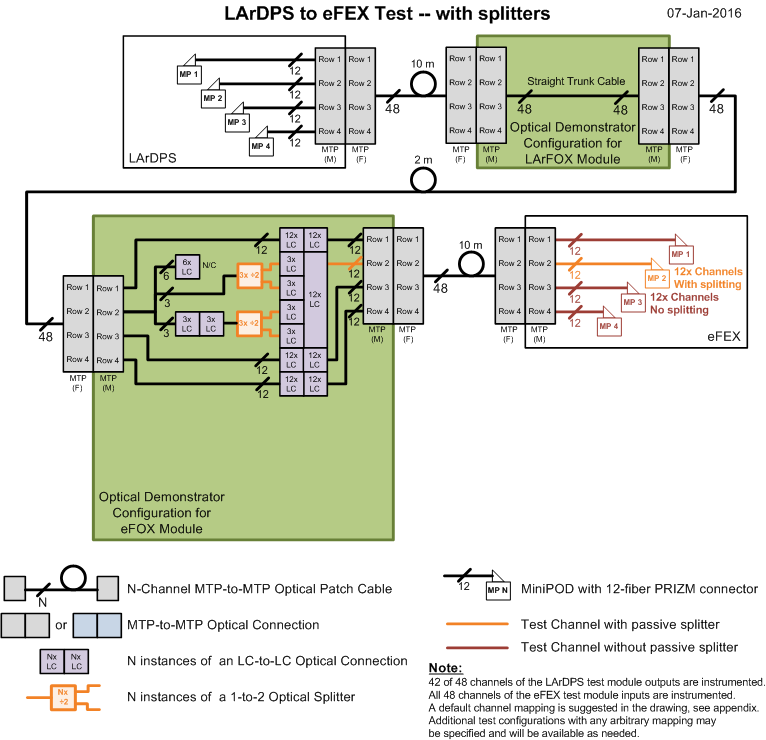 LArDPS to eFEX 
Test Configuration 
-- with splitters
High level diagram 
of LArDPS to eFEX
light paths
http://www.pa.msu.edu/hep/atlas/l1calo/fox/specification/2_demonstrator/figures/
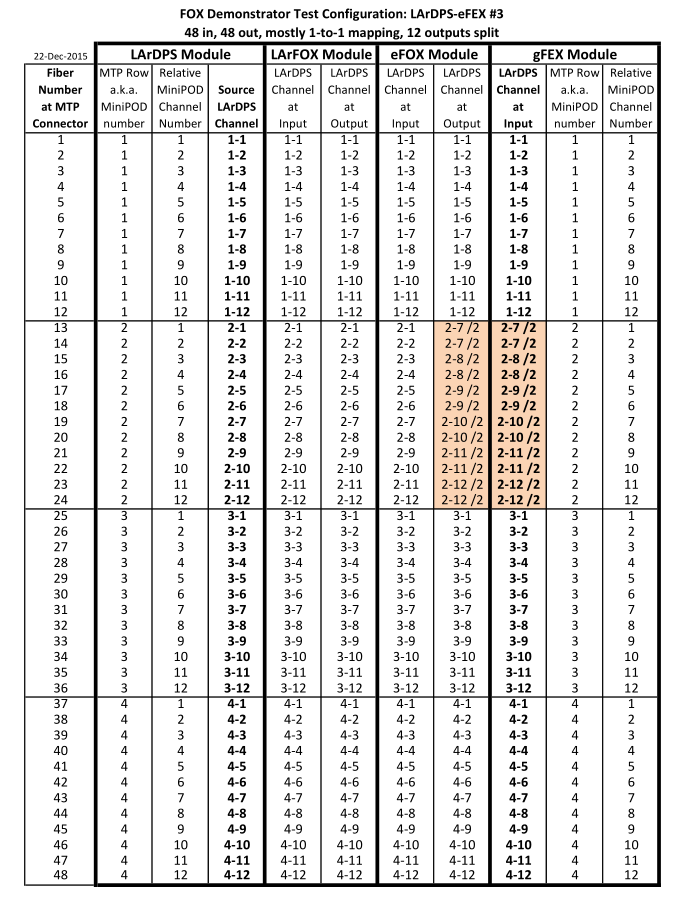 LArDPS to eFEX 
Test Configuration 
-- with splitters
Detailed connection map between all modules 
(trivial in this case)
http://www.pa.msu.edu/hep/atlas/l1calo/fox/specification/2_demonstrator/figures/
LArDPS to eFEX Test Configuration – with splitters:  Optical Insertion Loss Measurement with CMX
Breakout Cable (48)
With splittters
LC/LC
Breakout Cable (48)
Trunk Cable (48)
x48
x6
out
M
M
in
in
M
M
out
(eFOX)
(LArFOX)
MTP
MTP
MTP
MTP
F
F
F
F
Trunk Cable (48)
Trunk Cable (48)
Trunk Cable (48)
F
F
Above the line EXACTLY matches the setup planned for this FOX demonstrator test
MTP
MTP
M
M
LC/LC
12 Fibers
x12
M
MTP
Breakout Cable (48)
out
Breakout Cable (12)
F
CMX
48 Fibers
LC/LC
12 Fibers
x12
M
MTP
in
Breakout Cable (12)
Breakout Cable (48)
F
48 Fibers
LArDPS to eFEX Test Configuration – with splitters:
The same procedure  that was illustrated for the measurements
of the LArDPS to eFEX  Test Configuration without splitters 
is also followed here for :

 Offset calibration with CMX

 Optical Insertion Loss Measurement with Fluke handheld meter
 Offset calibration with Fluke
FOX demonstrator
Configuration for

LArDPS to gFEX Test  
-- without splitters
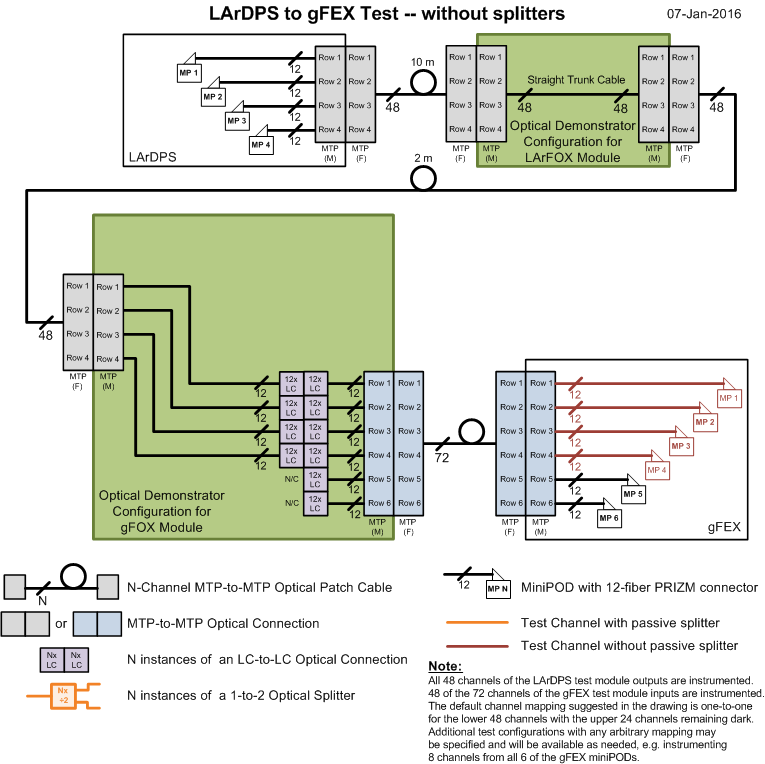 LArDPS to gFEX 
Test Configuration 
-- without splitters
High level diagram 
of LArDPS to gFEX
light paths
http://www.pa.msu.edu/hep/atlas/l1calo/fox/specification/2_demonstrator/figures/
LArDPS to gFEX 
Test Configuration 
-- without splitters
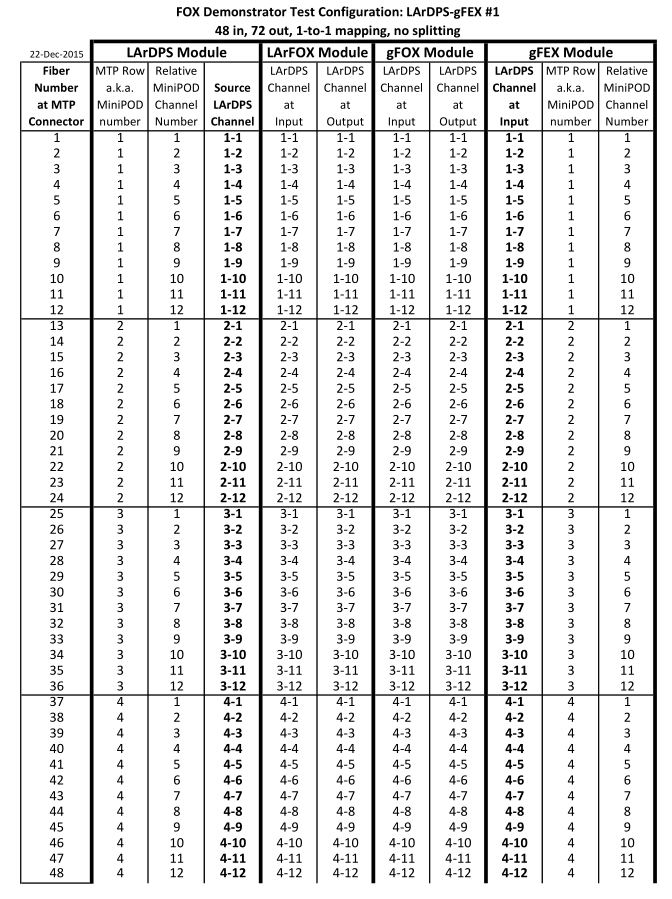 Detailed connection map between all modules
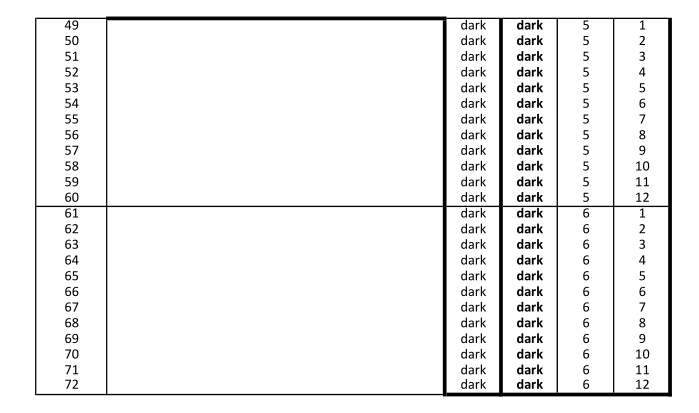 http://www.pa.msu.edu/hep/atlas/l1calo/fox/specification/2_demonstrator/figures/
LArDPS to gFEX Test Configuration – without splitters:  Optical Insertion Loss Measurement with CMX
LC/LC
Breakout Cable (48)
Breakout Cable (72)
Trunk Cable (48)
x48
out
M
M
in
in
M
M
out
(gFOX)
(LArFOX)
MTP
MTP
MTP
MTP
F
F
F
F
Trunk Cable (48)
Trunk Cable (48)
Trunk Cable (72)
F
F
Above the line EXACTLY matches the setup planned for this FOX demonstrator test
MTP
MTP
M
M
LC/LC
12 Fibers
x12
M
MTP
Breakout Cable (48)
out
Breakout Cable (12)
F
CMX
48 Fibers
LC/LC
12 Fibers
x12
M
MTP
in
Breakout Cable (12)
Breakout Cable (72)
F
72 Fibers
LArDPS to gFEX Test Configuration – without splitters:
The same procedure  that was illustrated for the measurements
of the LArDPS to eFEX  Test Configuration without splitters 
is also followed here for :

 Offset calibration with CMX

 Optical Insertion Loss Measurement with Fluke handheld meter
 Offset calibration with Fluke
FOX demonstrator
Configuration for

LArDPS to gFEX Test  
-- with splitters
LArDPS to gFEX 
Test Configuration 
-- with splitters
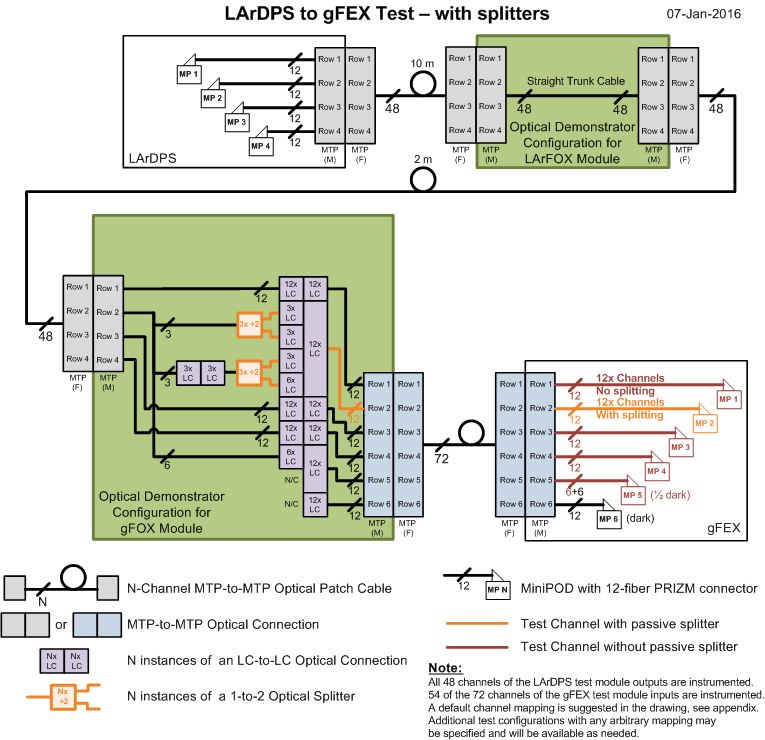 High level diagram 
of LArDPS to gFEX
light paths
http://www.pa.msu.edu/hep/atlas/l1calo/fox/specification/2_demonstrator/figures/
LArDPS to gFEX 
Test Configuration 
-- with splitters
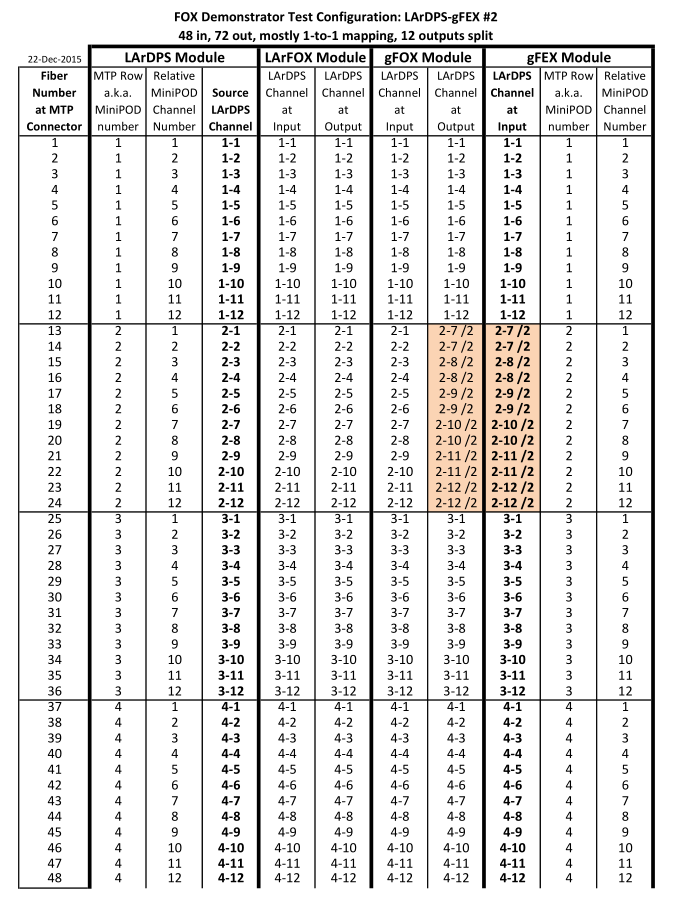 Detailed connection map between all modules
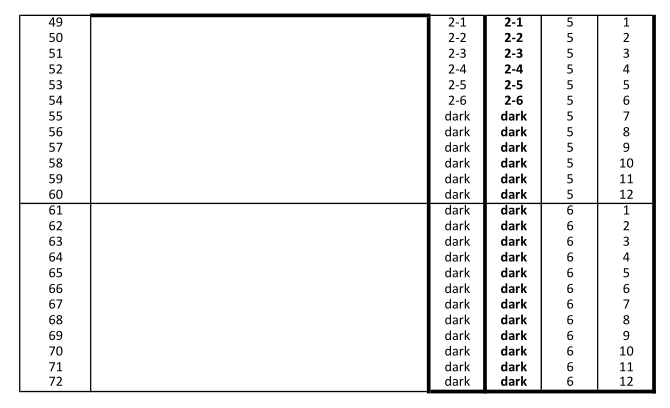 http://www.pa.msu.edu/hep/atlas/l1calo/fox/specification/2_demonstrator/figures/
LArDPS to gFEX Test Configuration – with splitters:  Optical Insertion Loss Measurement with CMX
Breakout Cable (48)
With splittters
LC/LC
Breakout Cable (72)
Trunk Cable (48)
x48
x6
out
M
M
in
in
M
M
out
(gFOX)
(LArFOX)
MTP
MTP
MTP
MTP
F
F
F
F
Trunk Cable (48)
Trunk Cable (48)
Trunk Cable (72)
F
F
Above the line EXACTLY matches the setup planned for this FOX demonstrator test
MTP
MTP
M
M
LC/LC
12 Fibers
x12
M
MTP
Breakout Cable (48)
out
Breakout Cable (12)
F
CMX
48 Fibers
LC/LC
12 Fibers
x12
M
MTP
in
Breakout Cable (12)
Breakout Cable (72)
F
72 Fibers
LArDPS to gFEX Test Configuration – with splitters:
The same procedure  that was illustrated for the measurements
of the LArDPS to eFEX  Test Configuration without splitters 
is also followed here for :

 Offset calibration with CMX

 Optical Insertion Loss Measurement with Fluke handheld meter
 Offset calibration with Fluke
Older Slides
LC/LC
48 Fibers
LC/LC
48 Fibers
12 Fibers
12 Fibers
in
M
out
in
out
M
M
M
F
F
F
F
Trunk Cable
Trunk Cable
F
CMX
Trunk Cable
F
[Speaker Notes: CMX(1):
Install in the boxes 12-fiber MALE breakout cables (48-fiber MALE breakout cables).
Connect them to CMX by 12-fiber FEMALE trunks.
Connect 12 fibers by LC/LC couplers to 48-fiber breakout cables inside the boxes.]
LC/LC
48 (or 72) Fibers
LC/LC
1 Fiber
48 (or 72) Fibers
1 Fiber
in
M
out
in
out
M
F
F
Trunk Cable
SC
Fluke
Source
LC
Fluke
Meter
[Speaker Notes: Fluke (1):
Connect Fluke source/meter by SC/LC test reference cords to the LC connectors in the above setup.
Do measurements for all 48 (or 72) channels.]
LC/LC
48 (or 72) Fibers
48 (or 72) Fibers
SC/LC
12 Fibers
12 Fibers
in
M
out
in
out
M
M
M
F
F
F
F
Trunk Cable
12 Fibers
12 Fibers
Fluke
Meter
Fluke
Source
[Speaker Notes: Fluke (2):
Do as above for CMX, but instead of 12-fiber FEMALE trunks to CMX install 12-fiber FEMALE breakout cables.
Connect Fluke source/meter by SC/LC test reference cords to the LC connectors in the above setup.
Do measurements for all 48 (or 72) channels.]